Публічна презентація результатів діяльностіРегіонального центру з надання безоплатної вторинної правової допомоги у Донецькій та Запорізькій областях та підпорядкованих йому місцевих центрів з надання БВПД у Запорізькій області за 2019 рік
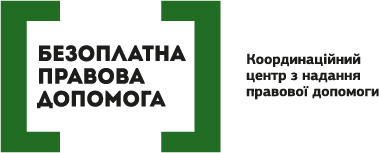 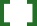 Ціль 12.4. Людина, яка опинилась у складній життєвій ситуації, отримає від держави юридичний захист
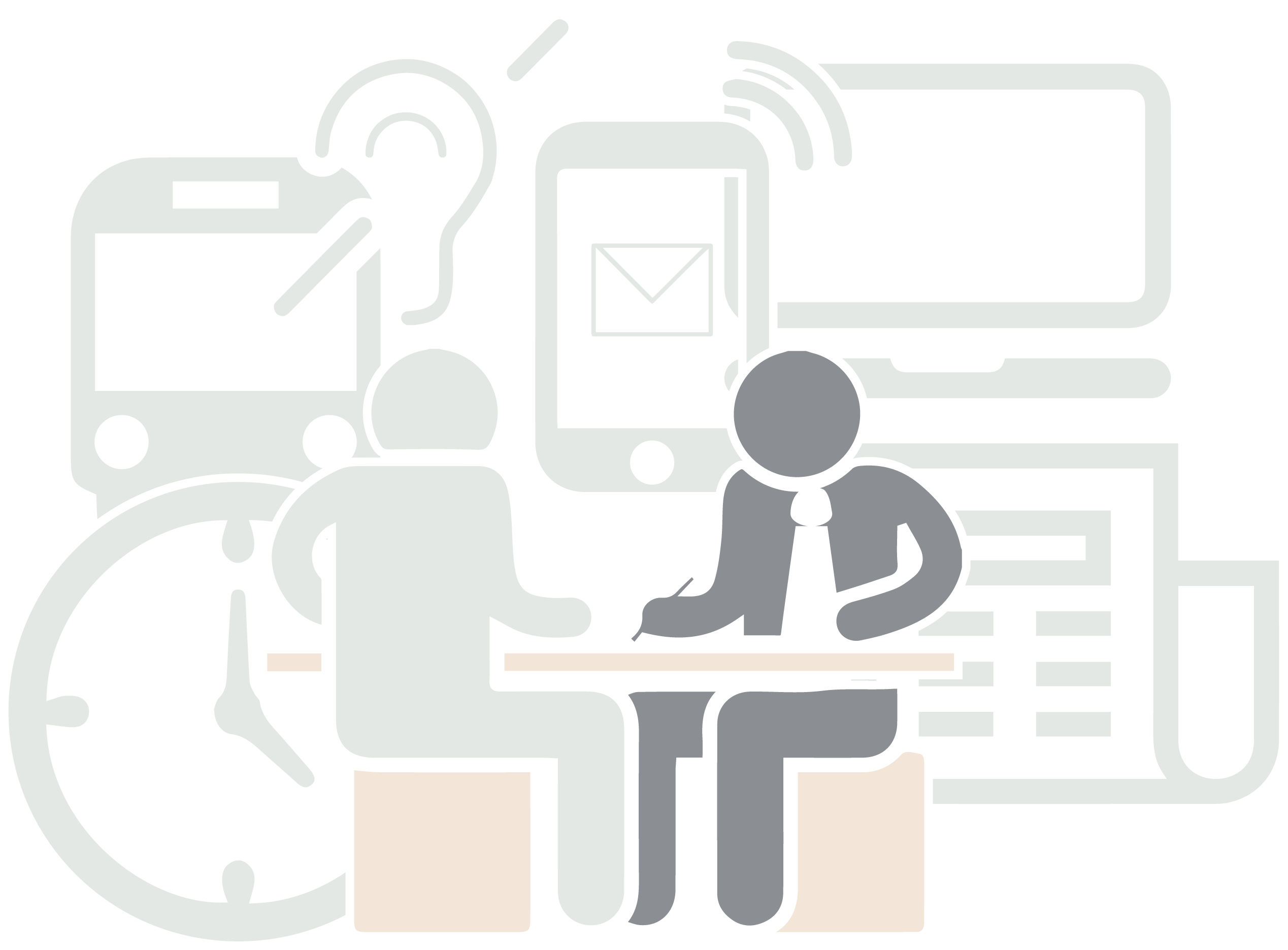 Peer review
50%
обізнаність
75%
якість
удосконалення стандартів якості надання безоплатної правової допомоги шляхом упровадження механізму оцінювання якості наданої правової допомоги з використанням інструменту рецензування ("peer review")
не менше 75 % клієнтів задоволені якістю отриманої правової допомоги (за результатами дослідження, проведеного у серпні 2019 року, рівень задоволеності становив 57 %)
не менш як 50 % населення України знає про можливість отримати безоплатну правову допомогу від держави у разі необхідності 
(у 2018 році рівень обізнаності становив 23 %)
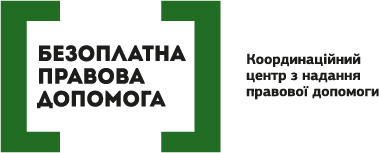 РЕЗУЛЬТАТИ 2019 року
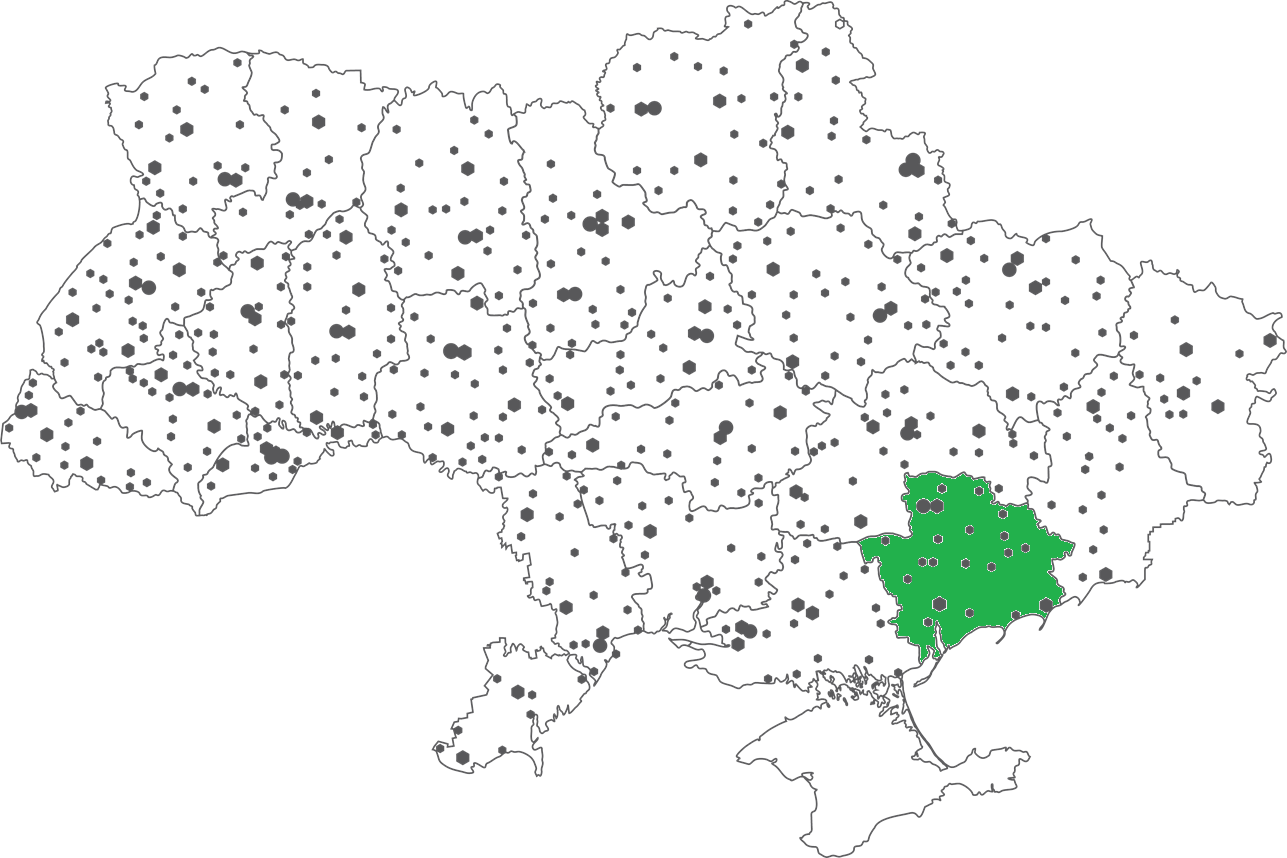 >
> 1
Регіональний центр

 > 3
Місцеві центри 

 > 17
Бюроправової допомоги

> 4
Постійно діючі дистанційні пункти
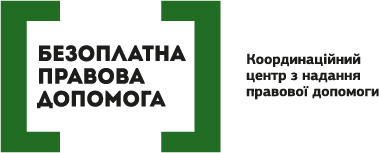 РЕЗУЛЬТАТИ 2019 року
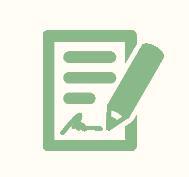 Видано 6009 доручень
Підозрюваним, обвинуваченим, затриманим, заарештованим та засудженим
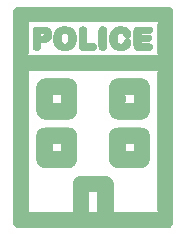 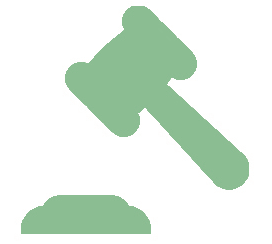 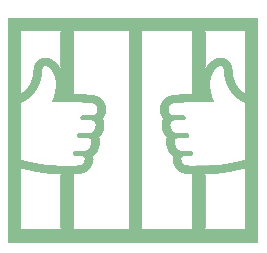 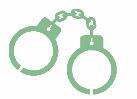 265
захист осіб, до яких застосовано адміністративне затримання або адміністративний арешт
3415
випадків захисту
за призначенням
у кримінальних
провадженнях
100
випадків надання
допомоги засудженим
до позбавлення
волі
925
випадки захисту
осіб, затриманих
за підозрою
у скоєнні злочину
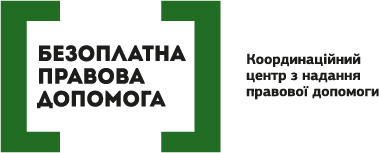 РЕЗУЛЬТАТИ 3 2013 по 2019 роки
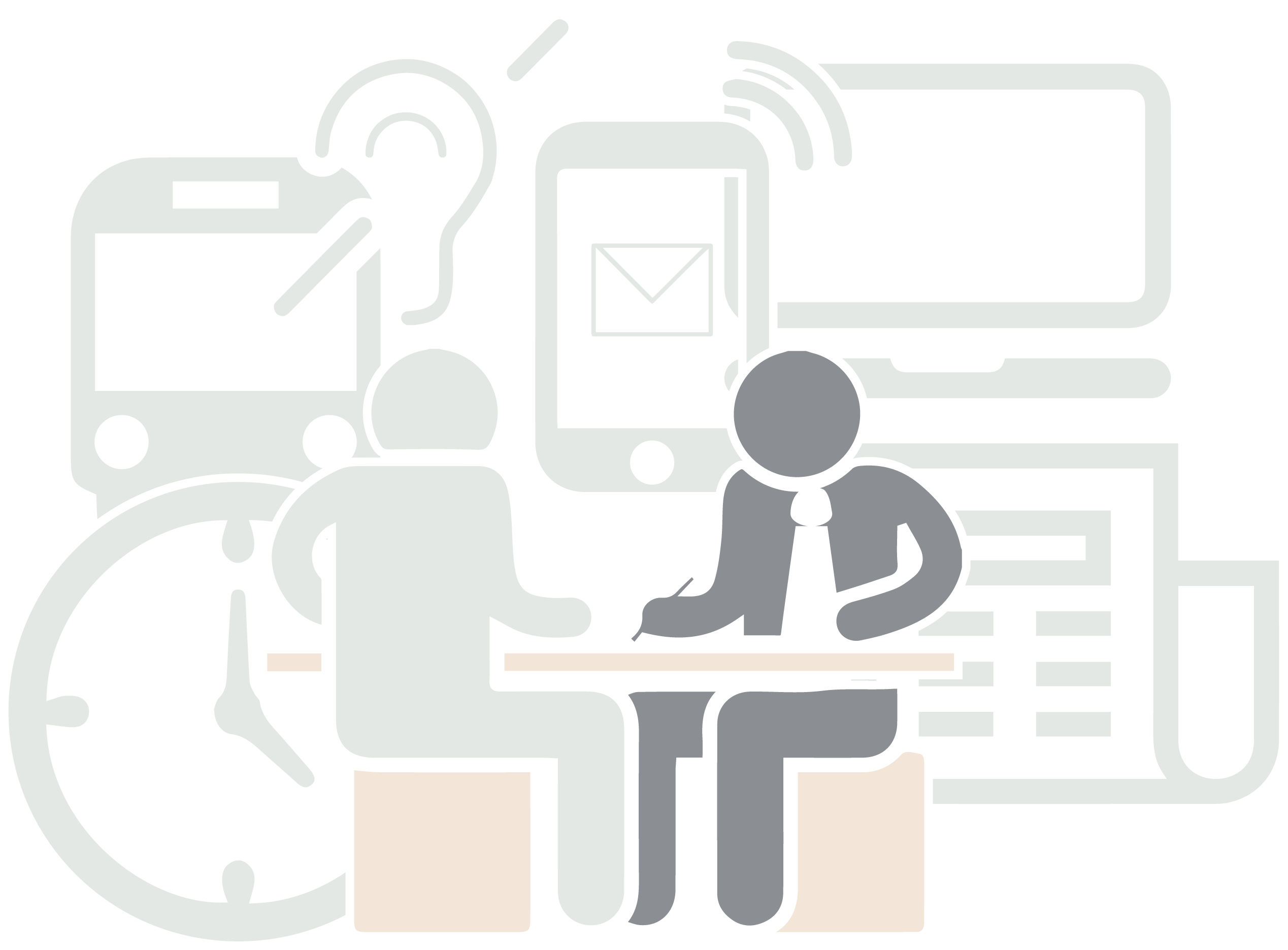 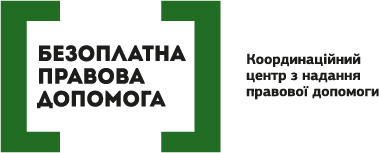 РЕЗУЛЬТАТИ 2019 року
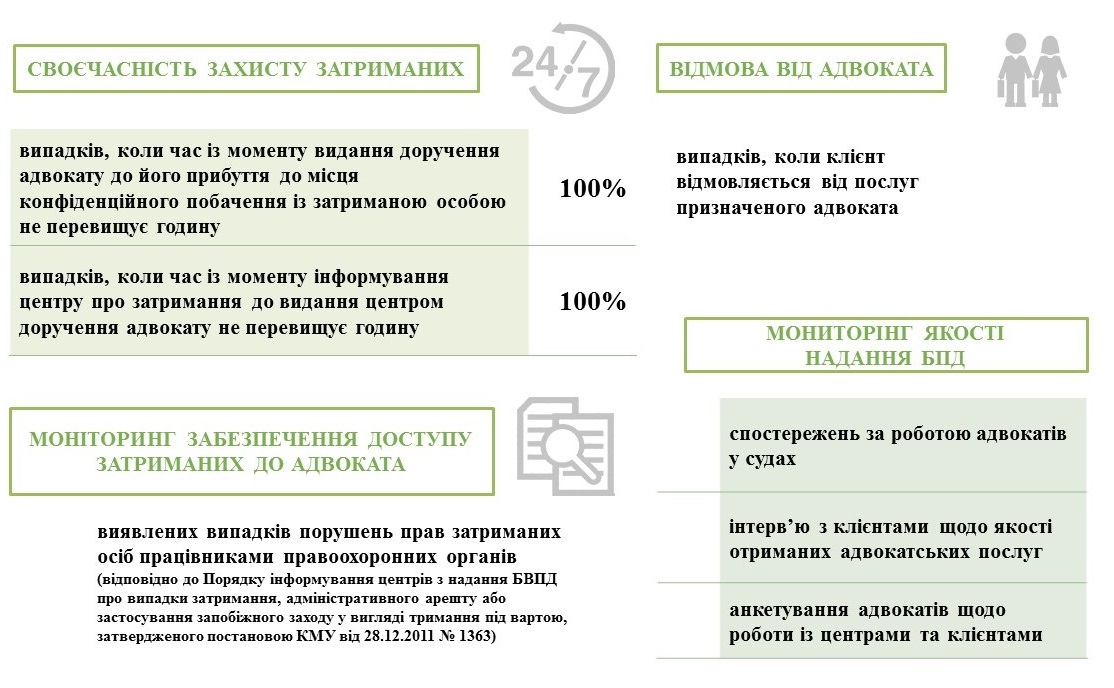 7 %
101
31
28
2
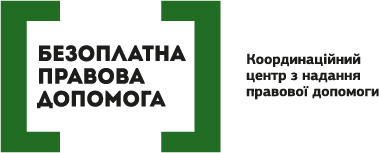 РЕЗУЛЬТАТИ 2019 року
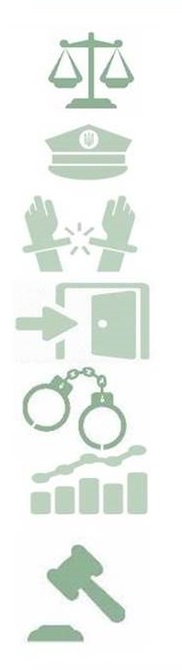 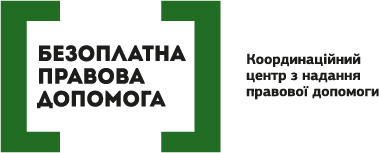 РЕЗУЛЬТАТИ 2019 року
БПД У ЦИВІЛЬНИХ ТА АДМІНІСТРАТИВНИХ СПРАВАХ
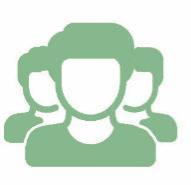 Звернень клієнтів 47 164
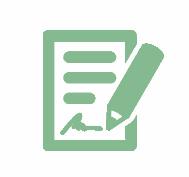 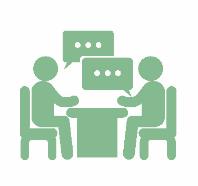 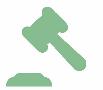 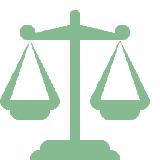 2 801
рішень центрів про надання БВПД
1 685
складено процесуальних документів
1 260
здійснено представництво у судах
44 351
осіб отримали правові консультації
КІЛЬКІСТЬ ВИПАДКІВ КОЛИ БВПД  НАДАВАЛАСЬ
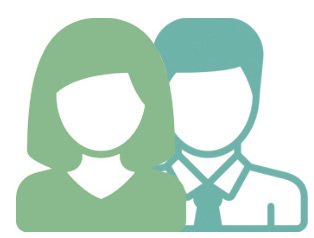 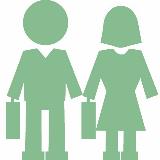 1 402	 штатними юристами
1 367 адвокатами
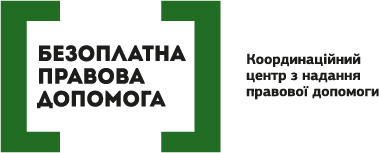 РЕЗУЛЬТАТИ 2019 року
ХАРАКТЕРИСТИКА КЛІЄНТІВ, ЩО ЗВЕРНУЛИСЬ ДО МІСЦЕВИХ ЦЕНТРІВ         ТА БЮРО ПРАВОВОЇ ДОПОМОГИ
ЗА СУБ’ЄКТАМИ ПРАВА НА БВПД
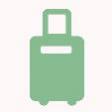 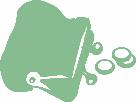 
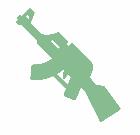 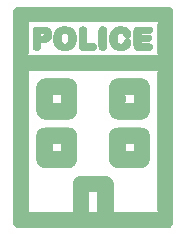 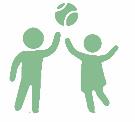 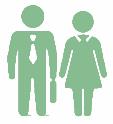 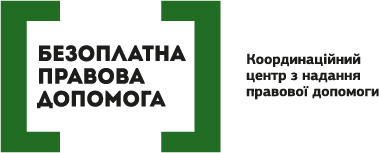 РЕЗУЛЬТАТИ 2019 року
КАТЕГОРІЇ ПИТАННЬ, З ЯКИМИ ЗВЕРТАЛИСЬ КЛІЄНТИ
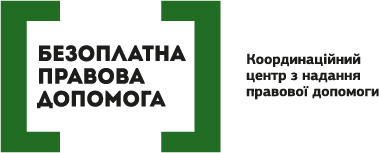 РЕЗУЛЬТАТИ 2019 року
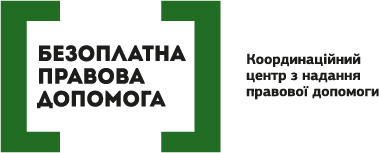 РЕЗУЛЬТАТИ 2019 року
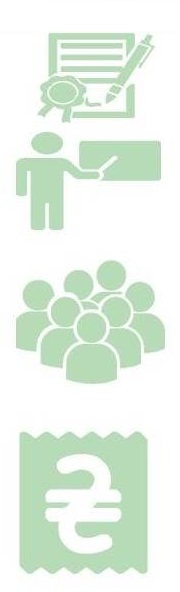 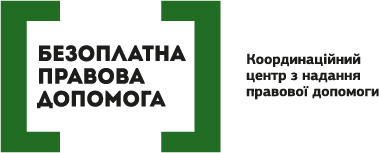 РЕЗУЛЬТАТИ 2019 року
ІНФОРМУВАННЯ У ЗМІ
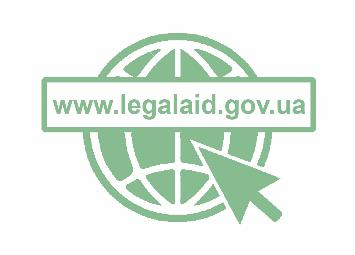 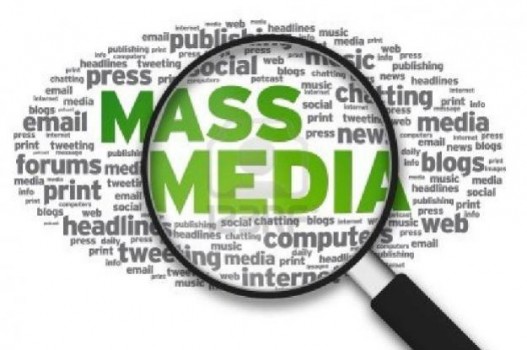 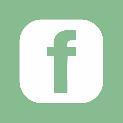 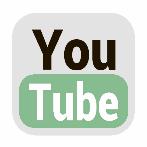 205
публікацій на офіційному сайті  та сайтах партнерських організацій
359
повідомлень про БПД
у національних
та місцевих ЗМІ
1259
користувачів у
соціальних мережах
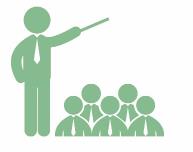 1958
правопросвітницьких заходів
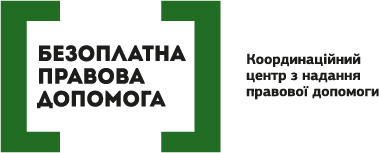 РЕЗУЛЬТАТИ 2019 року
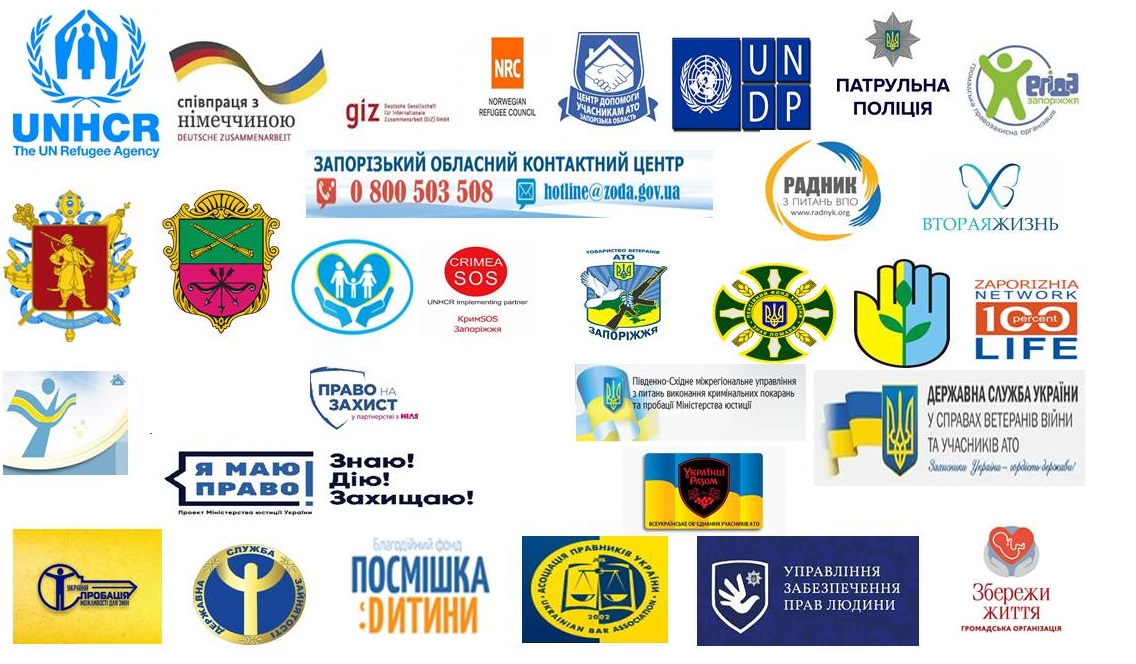 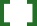 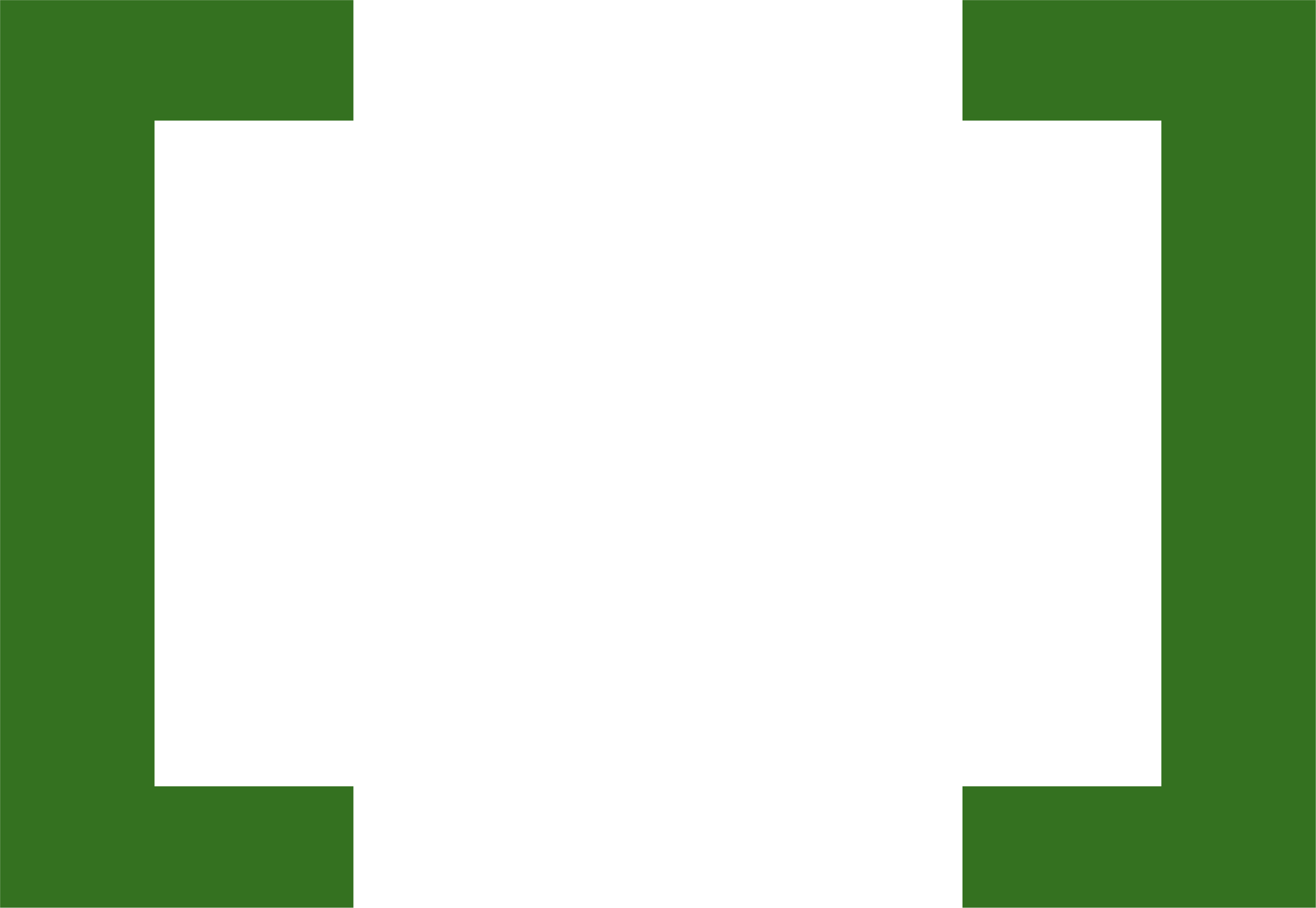 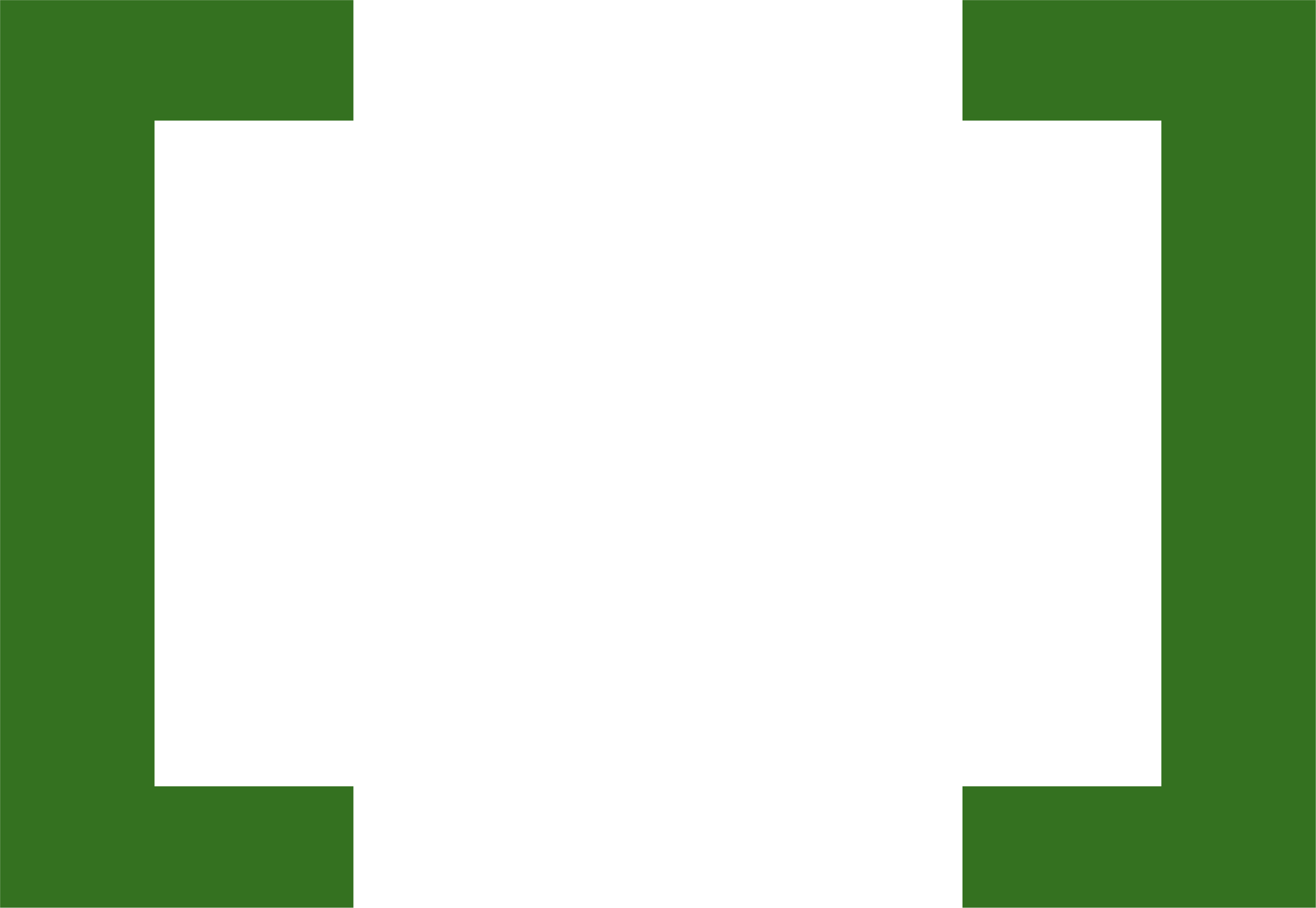 Ми відкриті до співпраці
Дякую за увагу!